Outdoor Ethics
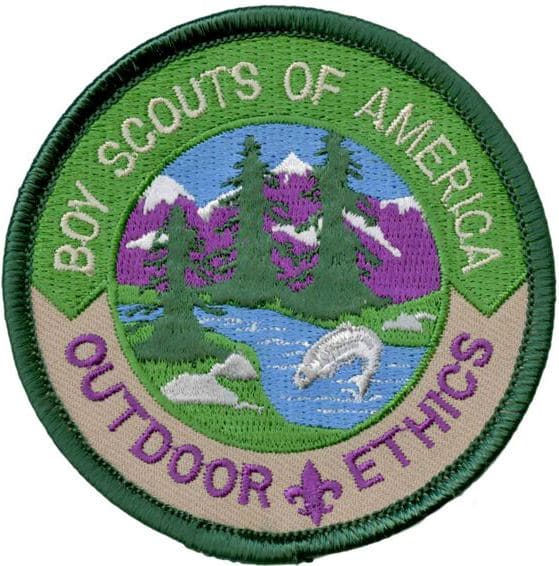 Outdoor Ethics- Why?
Today, use of designated wilderness areas has increased from 4 million people in 1964, to 7 million people in 1974, to 15 million in 1984, 21 million in 1994, and nearly 30 million expected users in 2000. 

That’s a 750 percent increase in 30 years! 

As cities grow and populations encroach upon wildlands and recreation areas, we must do more than just pick up the litter and extinguish campfires. We must learn how to maintain the integrity and character of the outdoors for all living things. Leave No Trace is not simply a program for visiting the backcountry, it is an attitude and a way of life. Learning about Leave No Trace begins with your unit.

The knowledge and concepts enabling visitors to leave no trace are easily taught both before and during outings. This helps you teach others the value of natural areas and the methods we can use to help protect and conserve these areas for future generations.
Outdoor Ethics
Now deeply integrated to BSA program
Not just for youth!  Scouters encouraged to get training too.
NYLT, NAYLE, IOLS, Wood Badge, BCOLS
Three Components
Outdoor Code
Principles of Leave No Trace
Principles of Tread Lightly!
Now incorporated into Scout, Tenderfoot, 2nd Class, and 1st Class requirements
The Outdoor Code
As an American, I will do my best to
Be clean in my outdoor manners.
Be careful with fire.
Be considerate in the outdoors.
Be conservation minded.
Principles of LNT
Plan ahead and prepare.
Travel and camp on durable surfaces.
Dispose of waste properly.
Leave what you find.
Minimize campfire impacts.
Respect wildlife.
Be considerate of other visitors.
Principles of Tread Lightly!
Travel responsibly
Respect the rights of others
Educate yourself
Avoid sensitive areas
Do your part
Tread Lightly!
Travel responsibly
e.g. designated roads, designated water ways, 
Respect the rights of others
e.g. property rights, camp sites, right of way
Educate yourself
e.g. travel maps, rules, skill development 
Avoid sensitive areas
e.g. meadows, wetlands, wildlife habitats
Do your part
e.g. set example, LNT, better than before
Outdoor Ethics
OUTDOOR ETHICS RELATED RANK REQUIREMENTS:
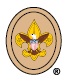 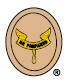 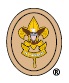 New PositionOutdoor Ethics Guide
The outdoor ethics guide is a troop position of responsibility that counts for the leadership requirement for Star, Life, and Eagle ranks. It was instituted in the 13th edition of the Scouts BSA Handbook. This replaces the role of the Leave No Trace trainer, which was also a Star and Life leadership position.

Trains others:
Explains to Scouts the relevant requirements for the Tenderfoot, Second Class, and First Class ranks.
Demonstrates how to practice the Outdoor Code, and the Leave No Trace and Tread Lightly! principles to meet advancement requirements.

Provides leadership:
Helps the troop plan and conduct an outdoor program that effectively practices outdoor ethics.
Mentors den chiefs in the Outdoor Code and practicing Leave No Trace Principles for Kids.
Helps Life Scouts understand, plan, and carry out activities or projects meeting conservation service hour requirements.

Supports recognition:
Encourages Scouts and leaders to complete the Outdoor Ethics Awareness and Action awards.

Completes self-evaluation:
Uses tools to evaluate how well they carried out the responsibilities of outdoor ethics guide.
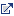 Outdoor Ethics Awareness Award
Scouts interested in learning more about outdoor ethics and Leave No Trace should begin by exploring the Outdoor Ethics Awareness Award.
Recite from memory and explain the meaning of the Outdoor Code.
Watch the National Park Service Leave No Trace video.        
Complete the Leave No Trace online course       
Complete the Tread Lightly! online course        
Participate in an outdoor ethics course, workshop, or training activity facilitated by a person who has completed the BSA outdoor ethics orientation course or is a BSA outdoor ethics trainer or master.
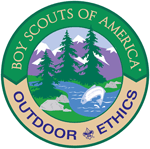 Outdoor Ethics Action Award
The Outdoor Ethics Action Award challenges Scouts and Scouters to take affirmative steps to improve their outdoor skills.
Unless already completed, earn the Outdoor Ethics Awareness Award.
Complete the BSA outdoor ethics orientation course.
Explain how each of the four points of the Outdoor Code guides your actions when outdoors.
Read Chapter 7 of the Boy Scout Handbook on Outdoor Ethics.
Teach a skill related to the Outdoor Code or Leave No Trace to another Scout in your unit.
Successfully complete a term as your troop Outdoor Ethics Guide.
Participate in an outing that emphasizes the complete set of Leave No Trace or relevant 
Tread Lightly! principles. All members of the troop participating in the outing should use the 
outdoor ethics and the specific skills needed to minimize impacts from their use of the outdoors.
Follow the Outdoor Code, Leave No Trace, and Tread Lightly! principles on three outings. 
Write a paragraph on each outing explaining how you followed the Outdoor Code, Leave No Trace, 
and Tread Lightly! Share it with your unit leader or an individual who has completed the 
BSA outdoor ethics orientation course.
On a troop outing, help your troop on a service activity that addresses recreational impacts related 
to the type of outing. The project should be approved in advance by the landowner or land manager 
and lead to permanent or long-term improvements.
Participate in a report at a court of honor or similar family event on the service activity 
in the above Requirement.
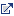 Scouter Action Award
Earn the Outdoor Ethics Awareness Award.
Complete the BSA outdoor ethics orientation course.
Discuss with your troop how each of the four points of the Outdoor Code guides your actions 
when outdoors.
Read the North American Skills & Ethics booklet to learn about the principles of Leave No Trace.         
Review the principles of Tread Lightly! Review Chapter 7 of the Boy Scout Handbook and Fieldbook 
chapters about Leave No Trace, using stoves and campfires, hygiene and waste disposal, and 
traveling and camping in special environments.
Facilitate your troop’s leadership in planning and leading an outing that emphasizes the complete 
set of Leave No Trace or Tread Lightly! principles. All members of the troop participating in the outing 
should use outdoor ethics and the specific skills to minimize impacts from their use of the outdoors.
Help plan and participate in at least three outings where your troop can follow the Outdoor Code and 
practice the principles of Leave No Trace and Tread Lightly! Facilitate a discussion at the end of the outings.
Assist your unit in arranging for a service project emphasizing outdoor ethics with a local landowner 
or land manager. The project must be approved by the landowner or land manager in advance. 
Participate in that project. The project should lead to permanent or long-term improvements.
Make, or facilitate youth in making, a presentation at a roundtable or similar gathering about what 
your troop did.
Help at least three Scouts earn the youth Outdoor Ethics Action Award.
Resources
http://outdoorethics-bsa.org/
http://www.scouting.org/scoutsource/OutdoorProgram/OutdoorEthics.aspx
https://www.scouting.org/outdoor-programs/outdoor-ethics/tread-lightly/
https://lnt.org/learn
https://lnt.org/learn/online-awareness-course
https://www.treadlightly.org/programs/
http://www.scouting.org/scoutsource/OutdoorProgram/OutdoorEthics/Awards/BoyScout.aspx
https://www.scouting.org/outdoor-programs/outdoor-ethics/awards/scouts-bsa/
Questions?
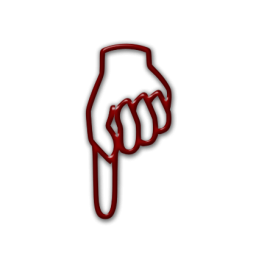 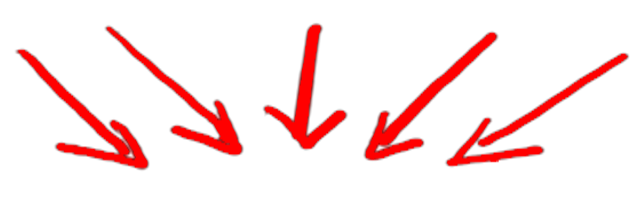